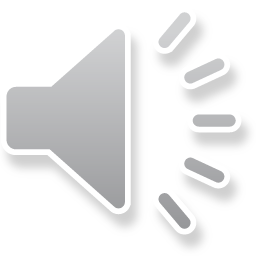 个人简历PPT
求职面试 / 竞聘应聘 / 自我评价 / 毕业生 /演说演讲
汇报人：PPT网  Report Person: Baotuwang
1
年度工作概述
ANNUAL WORK SUMMARY
2
工作完成情况
COMPLETION OF WORK
目  录
3
成功项目展示
SUCCESSFUL PROJECT
CONTENTS
4
明年工作计划
NEXT YEAR WORK PLAN
01
CHAPTER
年度工作概述
添加相关标题文字
添加相关标题文字
添加相关标题文字
添加相关标题文字
2017年度工作概述
2017 ANNUAL WORK SUMMARY
文字内容
文字内容
文字内容
文字内容
请替换文字内容
请替换文字内容
请替换文字内容
请替换文字内容
请替换文字内容，添加相关标题，修改文字内容，也可以直接复制你的内容到此。请替换文字内容，添加相关标题，修改文字内容，也可以直接复制你的内容到此。
请替换文字内容，添加相关标题，修改文字内容，也可以直接复制你的内容到此。请替换文字内容，添加相关标题，修改文字内容，也可以直接复制你的内容到此。
请替换文字内容，添加相关标题，修改文字内容，也可以直接复制你的内容到此。请替换文字内容，添加相关标题，修改文字内容，也可以直接复制你的内容到此。
请替换文字内容，添加相关标题，修改文字内容，也可以直接复制你的内容到此。请替换文字内容，添加相关标题，修改文字内容，也可以直接复制你的内容到此。
2017年度工作概述
2017 ANNUAL WORK SUMMARY
Please replace text, click add relevant headline, modify the text content, also can copy your content to this directly.。
Please replace text, click add relevant headline, modify the text content, also can copy your content to this directly.。
Please replace text, click add relevant headline, modify the text content, also can copy your content to this directly.。
请替换文字内容
请替换文字内容
请替换文字内容
2017年度工作概述
2017 ANNUAL WORK SUMMARY
请替换文字内容
Please replace text, click add relevant headline, modify the text content, also can copy your content to this directly.
Please replace text, click add relevant headline, modify the text content, also can copy your content to this directly.Please replace text, click add relevant headline, modify the text content, also can copy your content to this directly.Please replace text, click add relevant headline, modify the text content, also can copy your content to this directly.Please replace text, click add relevant headline, modify the text content, also can copy your content to this directly.
请替换文字内容
请替换文字内容
Please replace text, click add relevant headline, modify the text content, also can copy your content to this directly.
Please replace text, click add relevant headline, modify the text content, also can copy your content to this directly.
01
请替换文字内容
Please replace text, click add relevant headline, modify the text content, also can copy your content to this directly.
02
03
04
2017年度工作概述
2017 ANNUAL WORK SUMMARY
请替换文字内容
请替换文字内容
请替换文字内容
请替换文字内容
Please replace text, click add relevant headline, modify the text content, also can copy your content to this directly.
Please replace text, click add relevant headline, modify the text content, also can copy your content to this directly.
Please replace text, click add relevant headline, modify the text content, also can copy your content to this directly.
Please replace text, click add relevant headline, modify the text content, also can copy your content to this directly.
02
CHAPTER
工作完成情况
添加相关标题文字
添加相关标题文字
添加相关标题文字
添加相关标题文字
2017年度工作概述
2017 ANNUAL WORK SUMMARY
请替换文字内容，添加相关标题，修改文字内容，也可以直接复制你的内容到此。请替换文字内容，添加相关标题，修改文字内容，也可以直接复制你的内容到此。
请替换文字内容，添加相关标题，修改文字内容，也可以直接复制你的内容到此。请替换文字内容，添加相关标题，修改文字内容，也可以直接复制你的内容到此。
请替换文字内容，添加相关标题，修改文字内容，也可以直接复制你的内容到此。请替换文字内容，添加相关标题，修改文字内容，也可以直接复制你的内容到此。
请替换文字内容，添加相关标题，修改文字内容，也可以直接复制你的内容到此。请替换文字内容，添加相关标题，修改文字内容，也可以直接复制你的内容到此。
2017年度工作概述
2017 ANNUAL WORK SUMMARY
请替换文字内容
请替换文字内容
请替换文字内容
请替换文字内容
Please replace text, click add relevant headline, modify the text content, also can copy your content to this directly.
Please replace text, click add relevant headline, modify the text content, also can copy your content to this directly.
Please replace text, click add relevant headline, modify the text content, also can copy your content to this directly.
Please replace text, click add relevant headline, modify the text content, also can copy your content to this directly.
2017年度工作概述
2017 ANNUAL WORK SUMMARY
90%
80%
70%
70%
70%
请替换文字内容
80%
Please replace text, click add relevant headline, modify the text content, also can copy your content to this directly.Please replace text, click add relevant headline, modify the text content, also can copy your content to this directly.
Please replace text, click add relevant headline, modify the text content, also can copy your content to this directly.Please replace text, click add relevant headline, modify the text content, also can copy your content to this directly.Please replace text, click add relevant headline, modify the text content, also can copy your content to this directly.
50%
80%
文字内容
文字内容
文字内容
文字内容
文字内容
2017年度工作概述
2017 ANNUAL WORK SUMMARY
请替换文字内容
请替换文字内容
请替换文字内容
请替换文字内容
01
02
03
04
Please replace text, click add relevant headline, modify the text content, also can copy your content to this directly.
Please replace text, click add relevant headline, modify the text content, also can copy your content to this directly.
Please replace text, click add relevant headline, modify the text content, also can copy your content to this directly.
Please replace text, click add relevant headline, modify the text content, also can copy your content to this directly.
03
CHAPTER
成功项目展示
添加相关标题文字
添加相关标题文字
添加相关标题文字
添加相关标题文字
2017年度工作概述
2017 ANNUAL WORK SUMMARY
点击请替换文字内容
点击请替换文字内容
点击请替换文字内容
请替换文字内容，添加相关标题，修改文字内容，也可以直接复制你的内容到此。请替换文字内容，添加相关标题，修改文字内容，也可以直接复制你的内容到此。
请替换文字内容，添加相关标题，修改文字内容，也可以直接复制你的内容到此。请替换文字内容，添加相关标题，修改文字内容，也可以直接复制你的内容到此。
请替换文字内容，添加相关标题，修改文字内容，也可以直接复制你的内容到此。请替换文字内容，添加相关标题，修改文字内容，也可以直接复制你的内容到此。
2017年度工作概述
2017 ANNUAL WORK SUMMARY
请替换文字内容
Please replace text, click add relevant headline, modify the text content, also can copy your content to this directly.
请替换文字内容
Please replace text, click add relevant headline, modify the text content, also can copy your content to this directly.
请替换文字内容
Please replace text, click add relevant headline, modify the text content, also can copy your content to this directly.
请替换文字内容
Please replace text, click add relevant headline, modify the text content, also can copy your content to this directly.
请替换文字内容
Please replace text, click add relevant headline, modify the text content, also can copy your content to this directly.
2017年度工作概述
2017 ANNUAL WORK SUMMARY
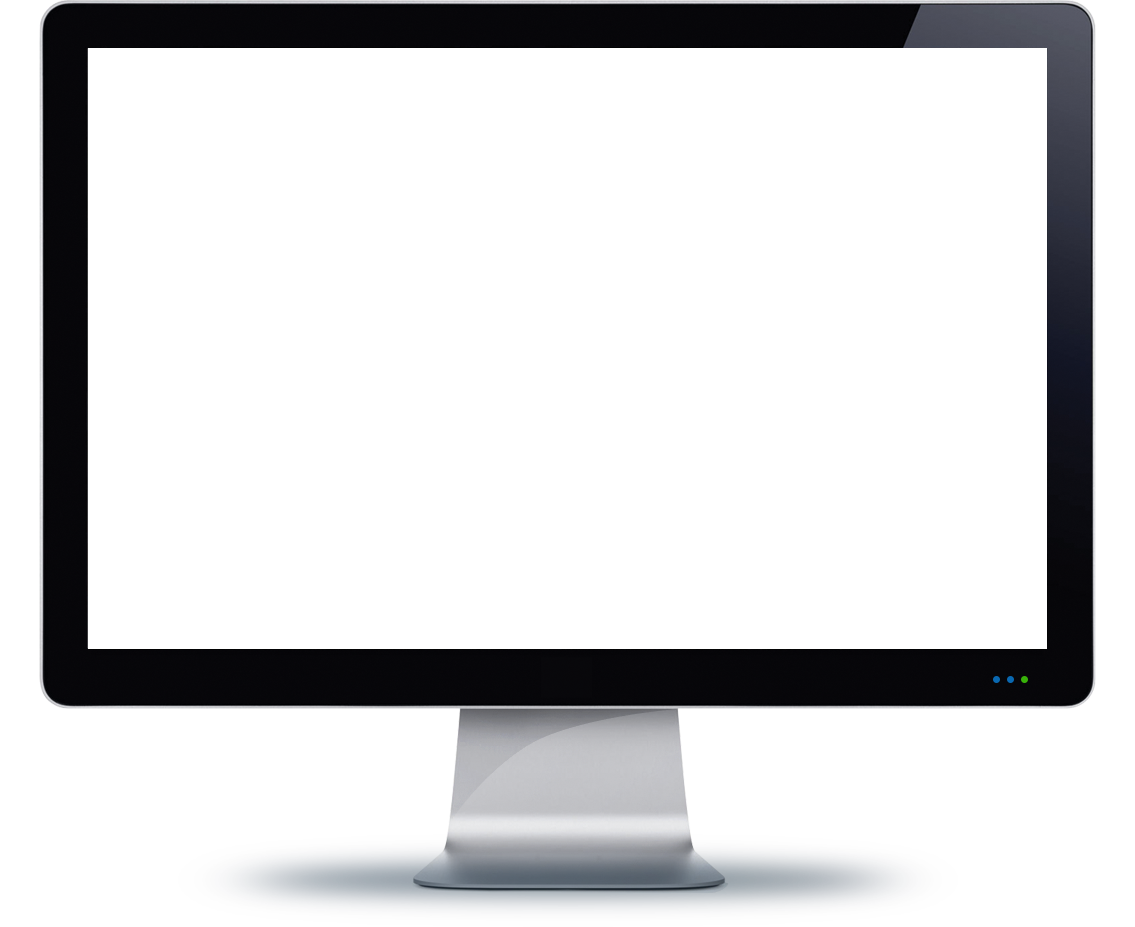 请替换文字内容
Please replace text, click add relevant headline, modify the text content, also can copy your content to this directly.
请替换文字内容
Please replace text, click add relevant headline, modify the text content, also can copy your content to this directly.
01
02
请替换文字内容
Please replace text, click add relevant headline, modify the text content, also can copy your content to this directly.
请替换文字内容
Please replace text, click add relevant headline, modify the text content, also can copy your content to this directly.
03
04
请替换文字内容
Please replace text, click add relevant headline, modify the text content, also can copy your content to this directly.
请替换文字内容
Please replace text, click add relevant headline, modify the text content, also can copy your content to this directly.
05
06
2017年度工作概述
2017 ANNUAL WORK SUMMARY
请替换文字内容
请替换文字内容
Please replace text, click add relevant headline, modify the text content, also can copy your content to this directly.
Please replace text, click add relevant headline, modify the text content, also can copy your content to this directly.
请替换文字内容
请替换文字内容
请替换文字内容
请替换文字内容
Please replace text, click add relevant headline, modify the text content, also can copy your content to this directly.
Please replace text, click add relevant headline, modify the text content, also can copy your content to this directly.
Please replace text, click add relevant headline, modify the text content, also can copy your content to this directly.
Please replace text, click add relevant headline, modify the text content, also can copy your content to this directly.
55
70
85
40
60
80
Please replace text, click add relevant headline, modify the text content, also can copy your content to this directly.Please replace text, click add relevant headline, modify the text content, also can copy your content to this directly.。
04
CHAPTER
明年工作计划
添加相关标题文字
添加相关标题文字
添加相关标题文字
添加相关标题文字
2017年度工作概述
2017 ANNUAL WORK SUMMARY
直接复制你的内容到此
请替换文字内容，修改文字内容，也可以直接复制你的内容到此。请替换文字内容，修改文字内容，也可以直接复制你的内容到此。请替换文字内容，修改文字内容，也可以直接复制你的内容到此。请替换文字内容，修改文字内容，也可以直接复制你的内容到此。请替换文字内容，修改文字内容，也可以直接复制你的内容到此。请替换文字内容，修改文字内容，也可以直接复制你的内容到此。请替换文字内容，修改文字内容，也可以直接复制你的内容到此。请替换文字内容，修改文字内容，也可以直接复制你的内容到此。请替换文字内容，修改文字内容，也可以直接复制你的内容到此。请替换文字内容，修改文字内容，也可以直接复制你的内容到此。请替换文字内容，修改文字内容，也可以直接复制你的内容到此。请替换文字内容，修改文字内容，也可以直接复制你的内容到此。请替换文字内容，修改文字内容，也可以直接复制你的内容到此。请替换文字内容，修改文字内容，也可以直接复制你的内容到此。请替换文字内容，修改文字内容，也可以直接复制你的内容到此。请替换文字内容，修改文字内容，也可以直接复制你的内容到此。
2017年度工作概述
2017 ANNUAL WORK SUMMARY
请替换文字内容
请替换文字内容
请替换文字内容
请替换文字内容
请替换文字内容
Please replace text, click add relevant headline, modify the text content, also can copy your content to this directly.
Please replace text, click add relevant headline, modify the text content, also can copy your content to this directly.
Please replace text, click add relevant headline, modify the text content, also can copy your content to this directly.
Please replace text, click add relevant headline, modify the text content, also can copy your content to this directly.
Please replace text, click add relevant headline, modify the text content, also can copy your content to this directly.
2017年度工作概述
2017 ANNUAL WORK SUMMARY
Please replace text, click add relevant headline, modify the text content, also can copy your content to this directly.Please replace text, click add relevant headline, modify the text content, also can copy your content to this directly.
2008
50%
Please replace text, click add relevant headline, modify the text content, also can copy your content to this directly.Please replace text, click add relevant headline, modify the text content, also can copy your content to this directly.
2010
70%
Please replace text, click add relevant headline, modify the text content, also can copy your content to this directly.Please replace text, click add relevant headline, modify the text content, also can copy your content to this directly.
2012
60%
Please replace text, click add relevant headline, modify the text content, also can copy your content to this directly.Please replace text, click add relevant headline, modify the text content, also can copy your content to this directly.
2014
30%
Please replace text, click add relevant headline, modify the text content, also can copy your content to this directly.Please replace text, click add relevant headline, modify the text content, also can copy your content to this directly.
2015
100%
THANK YOU
求职面试 / 竞聘应聘 / 自我评价 / 毕业生 /演说演讲
感谢聆听，批评指导